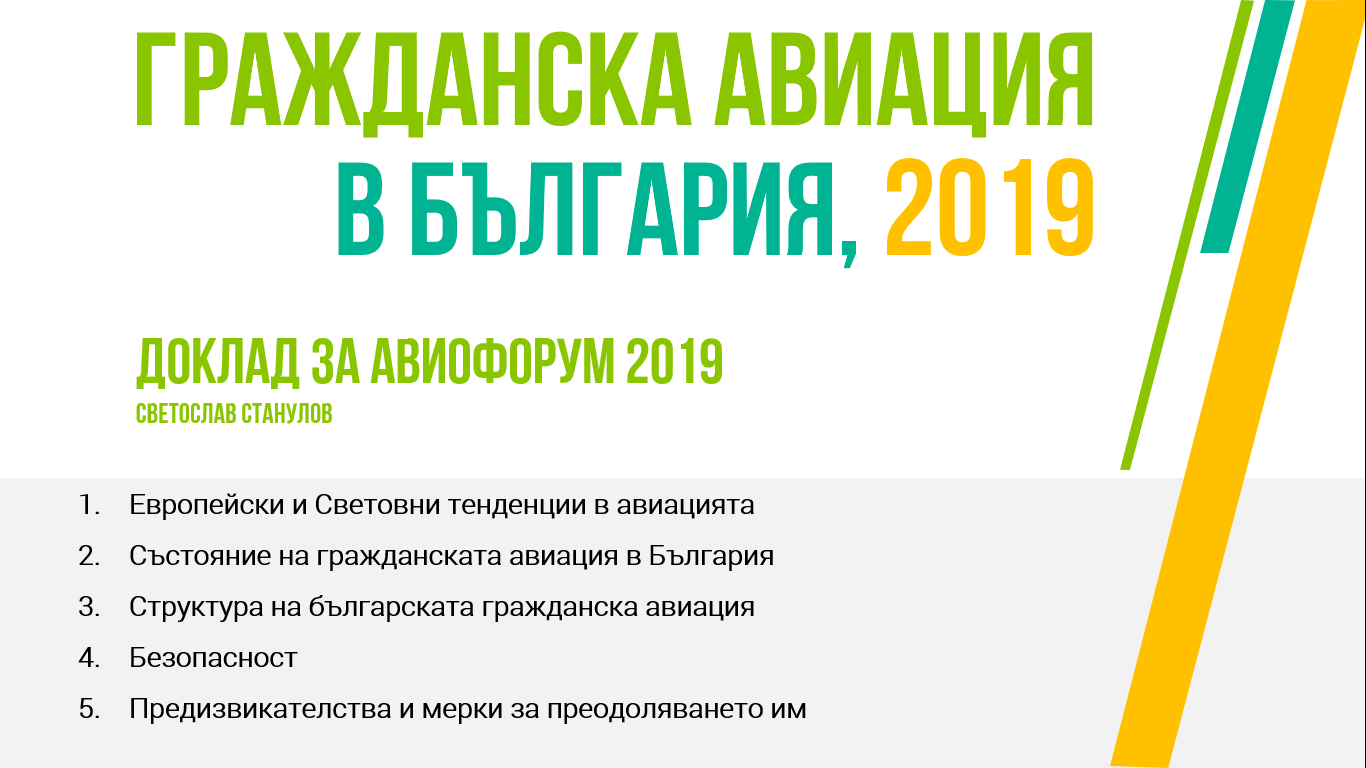 1.ЕВРОПЕЙСКИ И СВЕТОВНИ ТЕНДЕНЦИИ
Нарастваща глобална потребност – удвояване на трафика в следващите 20год; добавяне на 30-35хил самолета.

Глобализиране на пазара 

Недостиг на пилоти и авиационни техници в глобален мащаб

Еко-ефективност на въздушния транспорт – ново поколение двигатели, материали и композити.

Дигитализация
1.ЕВРОПЕЙСКИ И СВЕТОВНИ ТЕНДЕНЦИИ
Защо въздухоплаването е важно за ЕС

Причина 1: Мултиплициращ ефект върху икономиката

Причина 2: Пазарен ръст: Трафикът (пазар на ВТ) на Европа нараства неколкократно: днес има над 3 500 маршрута в ЕС и над 2 500 извън ЕС

Причина 3: Бъдещи очаквания и прогнози: Очаква се значителен ръст от 6% годишно в Азия и Тихоокеанския регион; Очаква се редовният пътнически трафик в този регион до 2034 г. да възлезе на 40% от световния въздушен трафик.
2.	СЪСТОЯНИЕ НА ГА В БЪЛГАРИЯ
Синергиен ефект на въздушния транспорт към икономиката 

Пазарът на ВТ в България, в частност международният трафикът на пътници, се е увеличил впечатляващите три пъти за последните 25г., в условията на намалена свързаност. 

Липса на свързаност с азиатско-тихоокеанския регион
3. СТРУКТУРА НА БГА
Структурата на авиационния отрасъл включва Ръководство Въздушно Движение, Летища, Авиокомпании, Бази за техническо обслужване, учебни центрове.

РВД
значима, стабилна, интегрална структура в системата на авиацията, модернизираща се и  участваща  равнопоставено в ръководенето на  международния трафик

Летища
ключов елемент от инфраструктурата на гражданското въздухоплаване; 
определящо  за конкурентоспособността на сектора
трите летища – София, Варна и Бургас: 12,6 млн. пътници миналата 2018 година, срещу 3,5 млн. 1989-90та
София – хъб с географско положение, определящо за свързаността на България с Европа и Азия
Летище София е базово летище, фактор за развитие на българска гражданска авиация
3. СТРУКТУРА НА БГА
Авиокомпании
10 оператора 
61 ВС 2018 (60 ВС 1989)
Airbus320, Boeing737, MD82, Embraer190, L410
новосъздадени авикомпании– през последните 3-4 години, с български или чуждестранни капитали 
Запазва се и се задълбочава тенденцията за целогодишно и трайно навлизане на българските авиокомпании основно на европейския пазар 

Бази за техническо обслужване
България - важен регионален център за техническо обслужване и ремонт на самолети
15 места за ремонт на 150-180 местни самолети
Капацитетът надвишава над 3 пъти вътрешните потребности и е експортно ориентиран
3. СТРУКТУРА НА БГА
Учебни центрове

Важна стратегическа част от сектора

Добре са развити квалификационни центрове за първоначално типово обучение на професионални пилоти, авиотехници и стюардеси

Използват се съвременни средства за обучение и тренировка на пилоти и кабинен състав, които играят важна роля за поддържане на висока безопасност на полетите

Нараснала потребност от квалифициран авиационен персонал, следвайки тенденциите на ръст на сектора
4. БЕЗОПАСНОСТ
Безопасността на полетите, защото винаги е била в основен фокус на авиацията

EASA се превърна в един от водещите органи за авиационна безопасност в света

От Реактивен към Проактивен и Предиктивен метод 

Главната цел е да се запазят настоящите високи стандарти на безопасност успоредно с нарастващия въздушен трафик
4. БЕЗОПАСНОСТ: ТРИ СТЪЛБА
Стълб 1: Нормативната уредба 
стандарти и процедури
Международната организация за гражданска авиация – ИКАО, и се отнасят до всичките 190 члена на ООН
по-високи са изискванията (в регламенти) на ЕС и САЩ (прилагани от EASA и FAA)
Българската авиация директно изпълнява регламентите на ЕС

Стълб 2: Надзор за прилагането на изискванията на нормативните документи - във вертикална и хоризонтална посока

Вертикален надзор
ЕАСА одитира ежегодно ГВА.
ГВА извършва надзор и сертифициране на всяка авиационна структура 
Всяко експлоатационно предприятие упражнява вътрешен контрол – Имплементиране на СМС системи - въздействие върху рисковете и причините, а не конкретните последствия. (SMS & SMSC)
4. БЕЗОПАСНОСТ: ТРИ СТЪЛБА
IАТА: осъществява Програма за одит на оперативната безопасност (IOSA)
ЕАСА, извършва наземни инспекции по програмите SACA (Safety Assessment of Community Aircraft), SAFA (Safety Assessment of Foreign Aircraft) SANA (Safety Assessment of National Aircraft)– за трети страни.

Хоризонтален надзор
взаимен контрол между ползвателите и предоставящите услуги - масов контрол и често се откриват взаимно пропуски

Обективен контрол
контрол в авиокомпаниите за повишаването на качеството на изпълнение на полетите
служи като отправна точка при тренировките на пилотите

Система за докладване
Освен задължителното докладване на определени авиационни събития, все по-важно място има и доброволното докладване на събития
4. БЕЗОПАСНОСТ: ТРИ СТЪЛБА
Стълб 3: Квалификация и Обучение

Квалификацията и обучението на авиационни кадри, включително учебните центрове, са силно регулирани на международно, европейско и национално ниво

Първоначалното обучение, типово обучение, опреснително обучение

От изключително значение са тренировките, които се провеждат за пилотския състав с цел да се придобият и отработят практически умения и навици за работа при анормални условия 

За пилотския и кабинния състав се провеждат тренировки за действие при аварийно-спасителни работи на съответния тип самолет.
5. ПРЕДИЗВИКАТЕЛСТВА И МЕРКИ ЗА ПРЕОДОЛЯВАНЕТО ИМ
Развитие на летище София

ГВА и Закон за държавния служител

Обща авиация